Test N°13
Attention : vous avez droit entre 
15 et 25 secondes par calcul
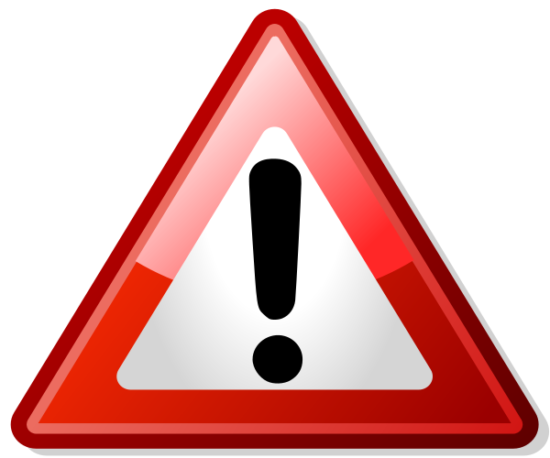 Calcul n°1
– 3 + 5 × (– 3)
Calcul n°2
 5 + 3 × ( 7) + 7
Calcul n°3
( 4)  ( 26)  2,5  ( 0,5)
Calcul n°4
Calculer pour x =  3 
(x  3)²
Calcul n°5
Calcul n°6
Calcul n°7
Calcul n°8
Calcul n°9
Calcul n°10
Rendre irréductible
LE TEST EST TERMINE